PROJETO CIRURGIAS OFTALMOLÓGICAS ELETIVAS
PALMAS
18 DE AGOSTO DE 2016
1 – OBJETIVO:
Organizar o fluxo de atendimento das cirurgias oftalmológicas eletivas nas regiões de saúde do estado do Tocantins.
2 – CRITÉRIOS:
1 – Os recursos serão repassados para os municípios de Palmas, Araguaína, Gurupi e Porto Nacional fundo a fundo, transferidos do Fundo Nacional de Saúde para os Fundos Municipais de Saúde.
2 - Os valores financeiros discriminados nesta pactuação poderão ser remanejados entre os diferentes tipos de cirurgias oftalmológicas, até o limite financeiro estabelecido.
3 – O critério para divisão dos recursos adotado é populacional com base na estimativa do IBGE 2015.
2 – CRITÉRIOS:
4 – Os recursos destinados aos procedimentos necessários ao pré e pós operatório deverão ser referenciados pelos municípios encaminhadores para os executores.
5 – O município de Palmas ficará com a referência das regiões de saúde Capim Dourado, Sudeste (Almas, Aurora do Tocantins, Conceição do Tocantins, Dianópolis, Lavandeira, Novo Alegre, Novo Jardim, Paranã, Ponte Alta do Bom Jesus, Rio da Conceição e Taipa do Tocantins) e Cantão.
6 – O município de Araguaína ficará com a referência das regiões de saúde Médio Norte Araguaia, Bico do Papagaio e Cerrado Tocantins Araguaia.
2 – CRITÉRIOS:
7 – O município de Gurupi ficará com a referência da região de saúde Ilha do Bananal.
8 – O município de Porto Nacional ficará com a referência das regiões de saúde do Amor Perfeito e Sudeste (Arraias, Combinado, Porto Alegre do Tocantins e Taguatinga.
9 – A regulação para acesso à cirurgia oftalmológica será realizada pela Central de Regulação do município executor, mediante solicitação via SISREG.
10 - Os pacientes a serem operados deverão obedecer rigorosamente a fila de cirurgias disponíveis no sistema de gerenciamento de lista de espera de eletivas da Secretaria Estadual de Saúde.
3 – FASES:
1ª Etapa: Proposta de realização de cirurgias oftalmológicas no valor total de R$ 843.000,00, sendo dividido entre os municípios executores em duas parcelas mensais. As regiões de saúde do Cantão e do Cerrado Tocantins Araguaia não participarão desta 1ª Etapa, em virtude de sua demanda já ter sido atendida.
Aprovar o remanejamento de recursos financeiros de média e alta complexidade da gestão estadual para a gestão dos municípios de Araguaína, Palmas, Porto Nacional e Gurupi para realização de cirurgias oftalmológicas eletivas conforme quadro a seguir:
3 – FASES:
1ª Etapa:
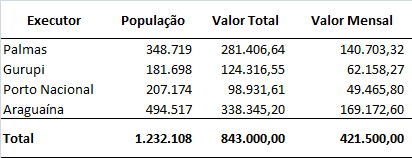 3 – FASES:
2ª Etapa: Proposta de realização de cirurgias oftalmológicas eletivas no valor total de R$ 2.402.550,00 por ano, sendo dividido entre os municípios executores em 12 parcelas mensais e sucessivas, conforme distribuição nas tabelas a seguir, que iniciará o repasse em seguida a realização da 1ª Etapa.
Aprovar o remanejamento de recursos financeiros de média e alta complexidade da gestão estadual para a gestão dos municípios de Araguaína, Palmas, Porto Nacional e Gurupi para realização de cirurgias oftalmológicas eletivas conforme quadro a seguir:
3 – FASES:
2ª Etapa:
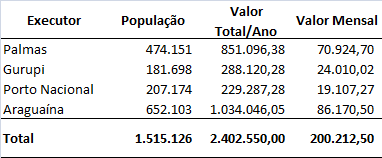 4 – MONITORAMENTO E AVALIAÇÃO:
O município executor deverá apresentar relatórios quadrimestrais de desempenho das quantidades físicas e financeiras das cirurgias oftalmológicas por município encaminhador.
 No caso de haver saldo financeiro no fechamento de cada mês os valores deverão estar disponíveis no mês ou meses subsequentes e o município executor e encaminhador deverão pactuar a utilização dos saldos remanescentes.
Todas as cirurgias oftalmológicas objetos desta pactuação deverão ser disponibilizados em um Sistema de Regulação (SISREG) de acordo com o financeiro pactuado.